ENGLISH CLUB Join our club to have great fun in learning how to speak and enjoy English learning at KTGSS !
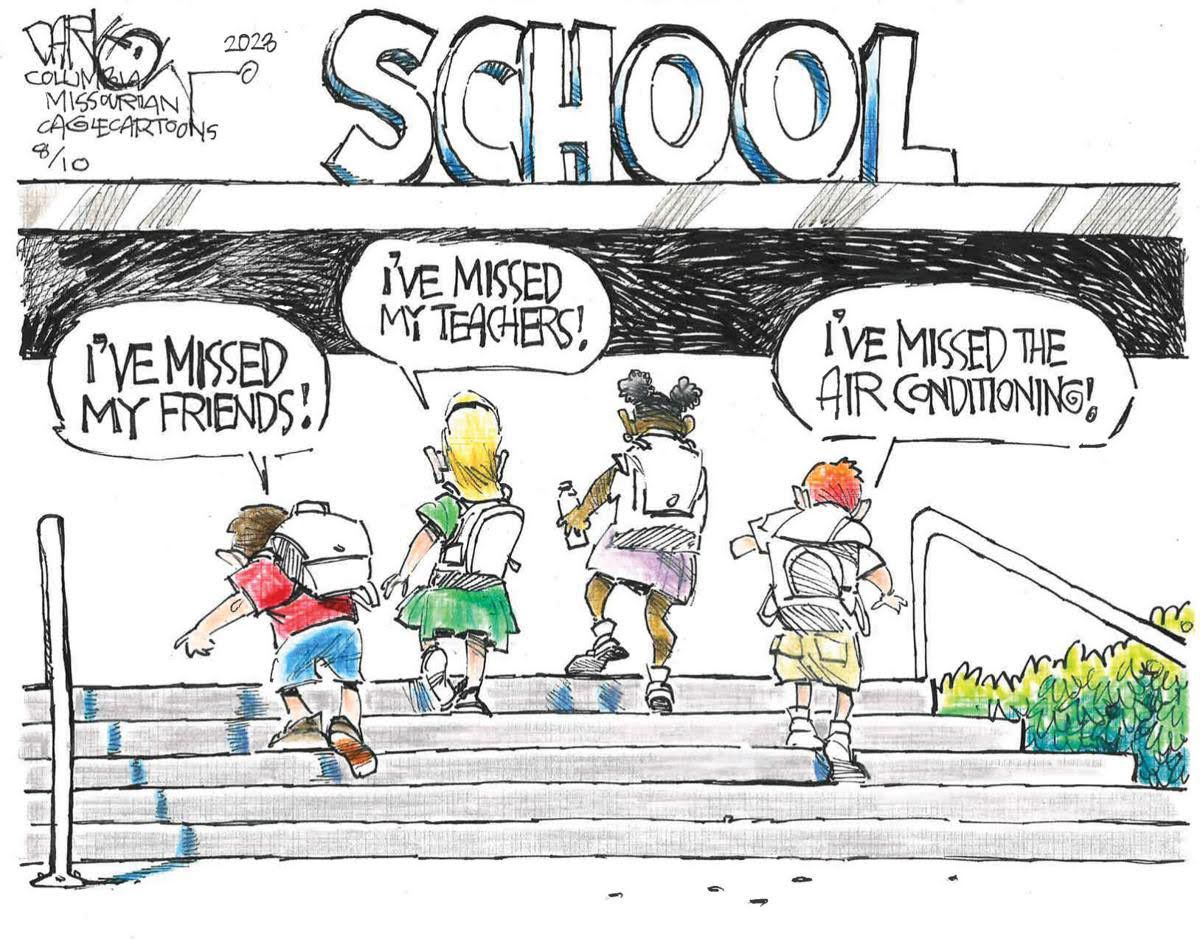 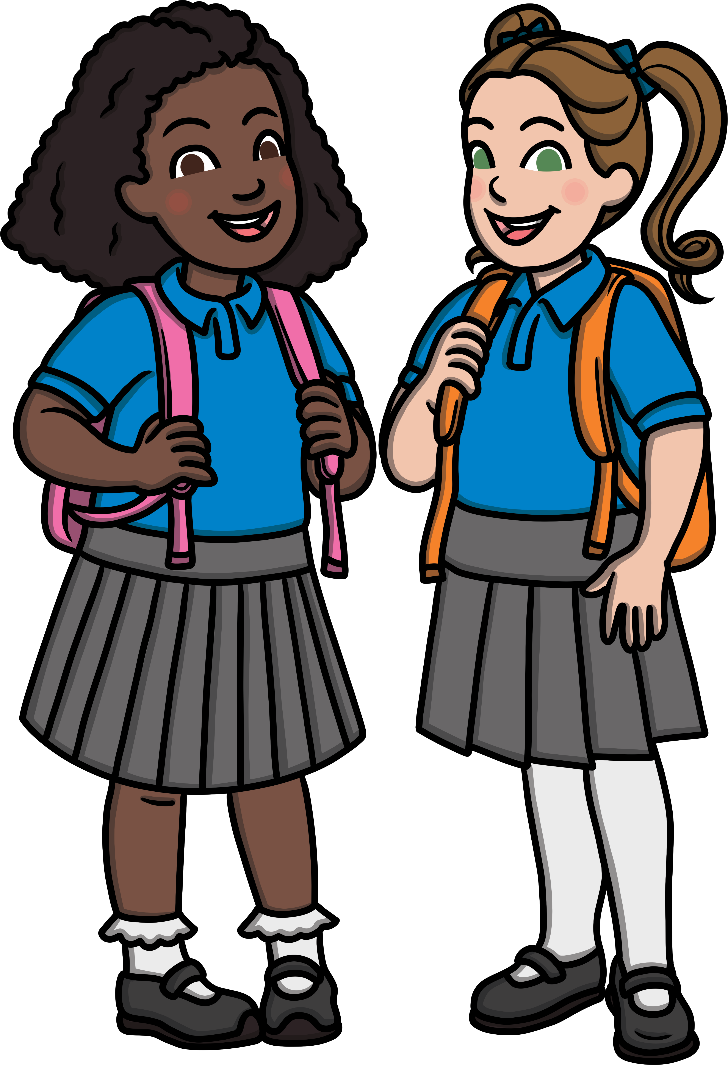 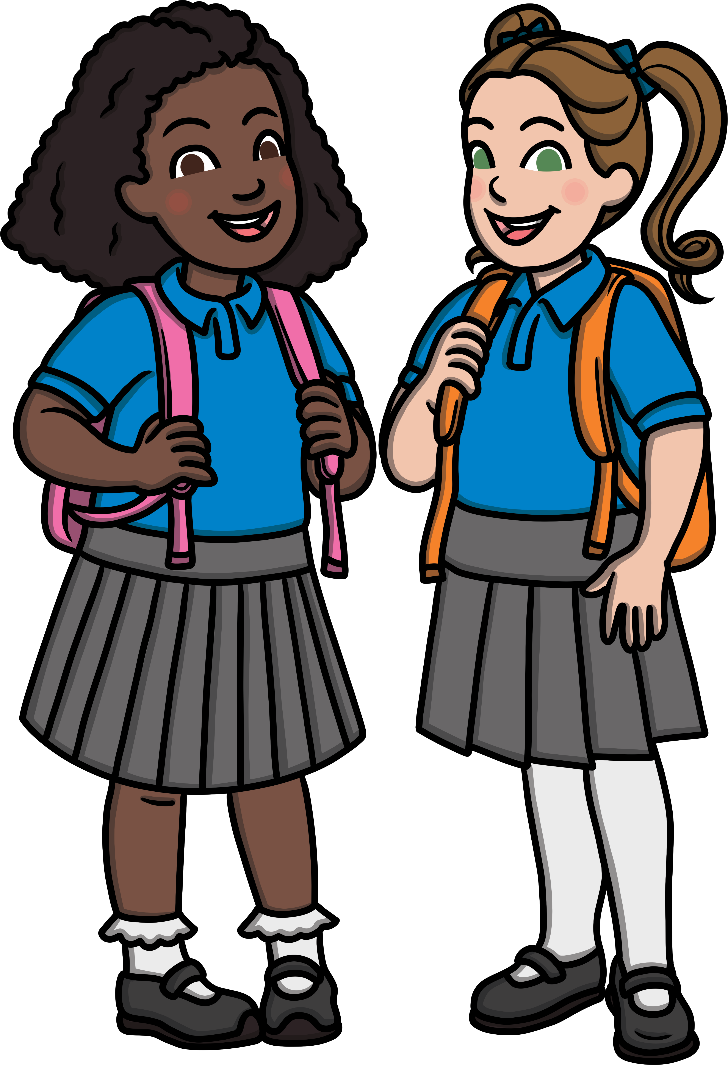 My name is Grace .
This is my friend Alicia .
We love learning in English , but sometimes we feel bad when we are asked to speak in English in class.
Join us to become more  comfortable with English as the year progresses!Term1 2023-2024 1.Mid Autumn Festival Riddles 2.Halloween Games 3.Chinese Cultural games and tea drinking4.Christmas celebration  and stories from around the world 5. Chinese New Year 6. Easter bunny competition
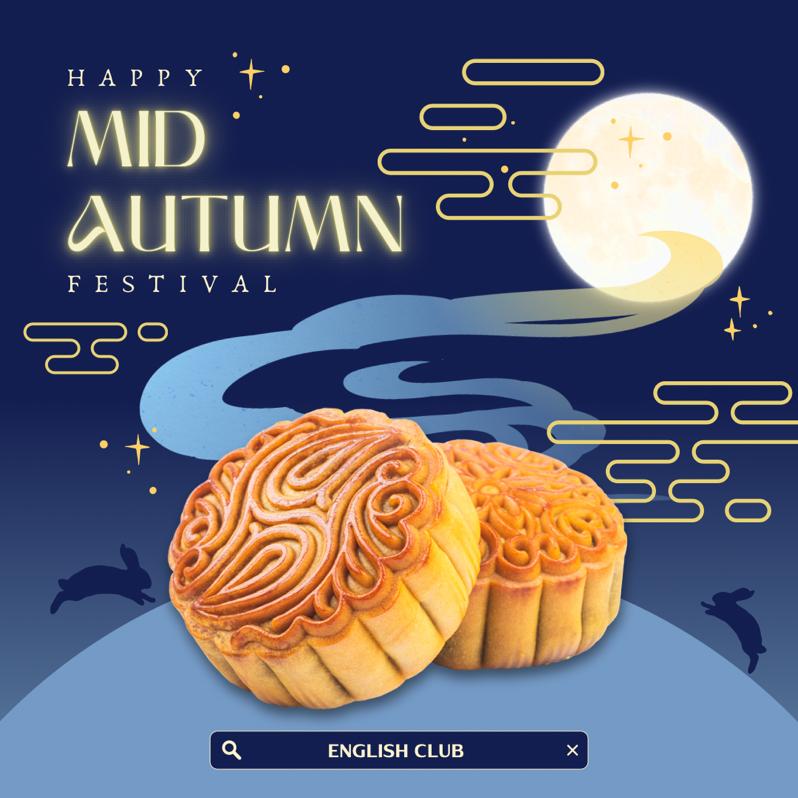 When we spend time in our English club , we  celebrate and understand the world around us and talk about it in English .
We celebrate our culture
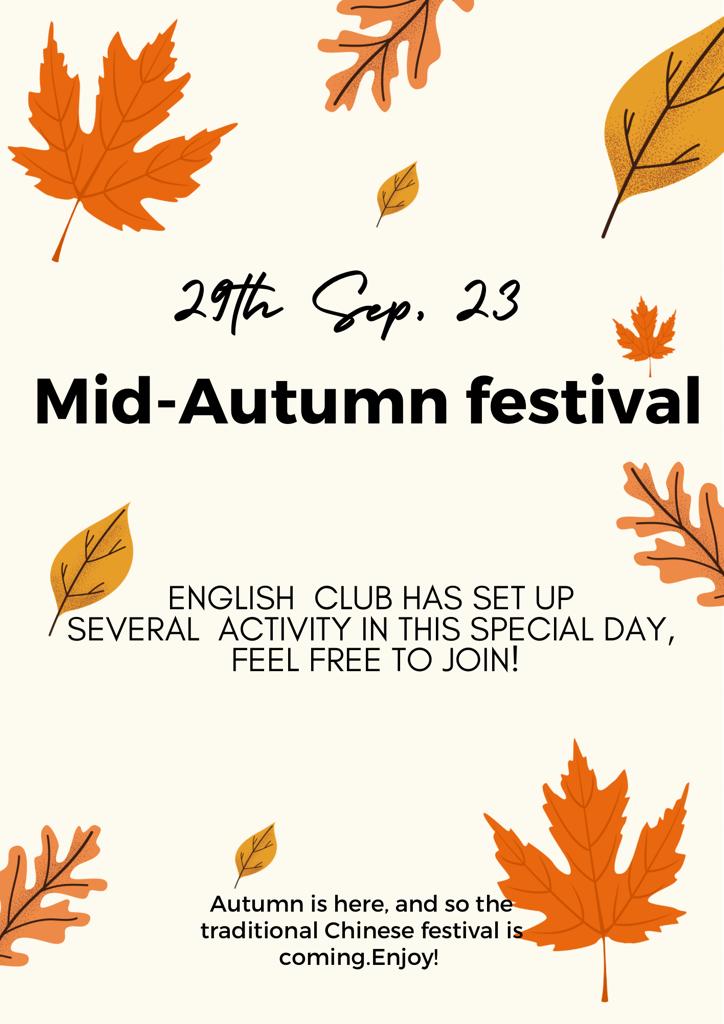 Promoting a fun and lively atmosphere at school
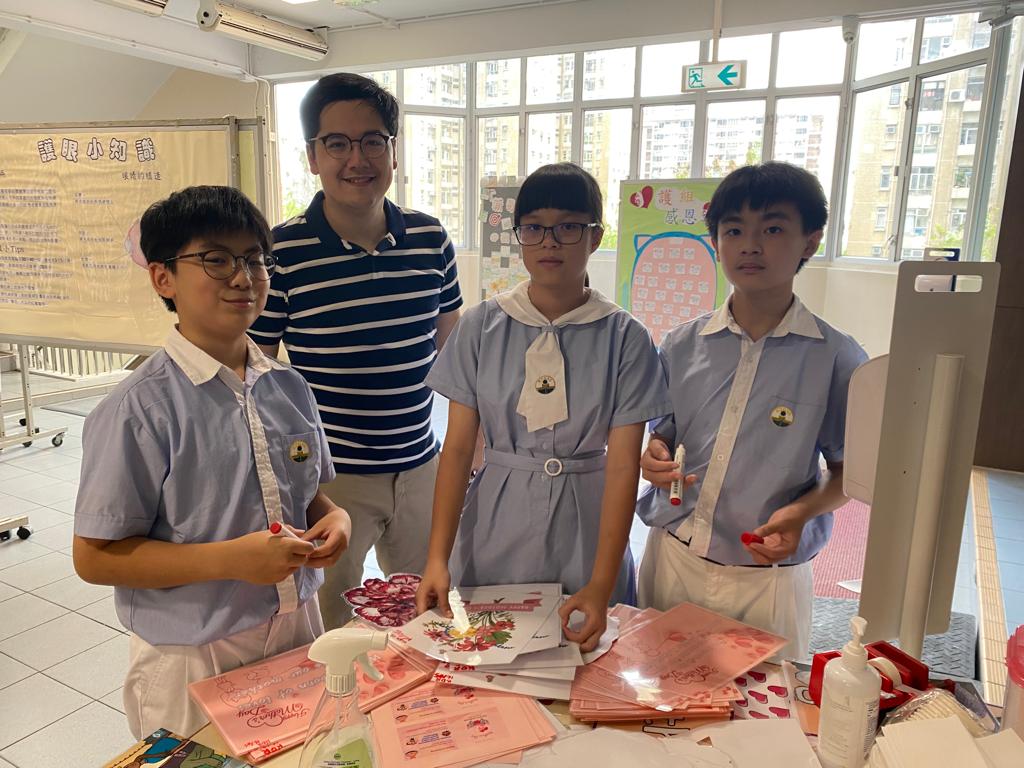 Mothers Day Floral arrangement
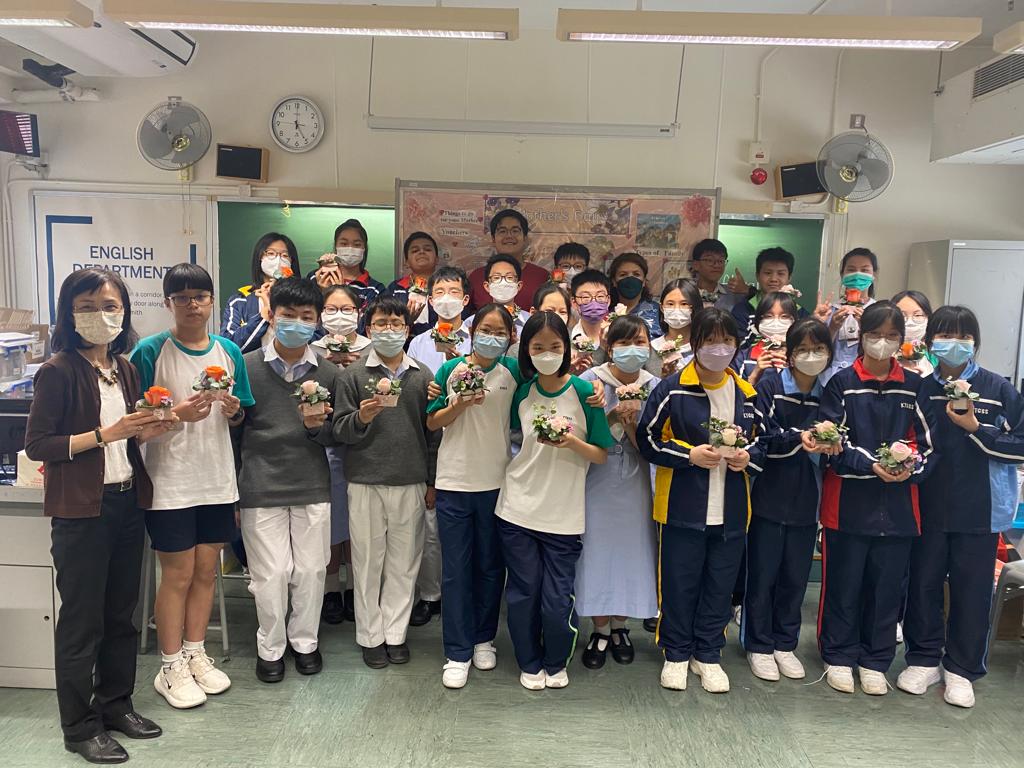 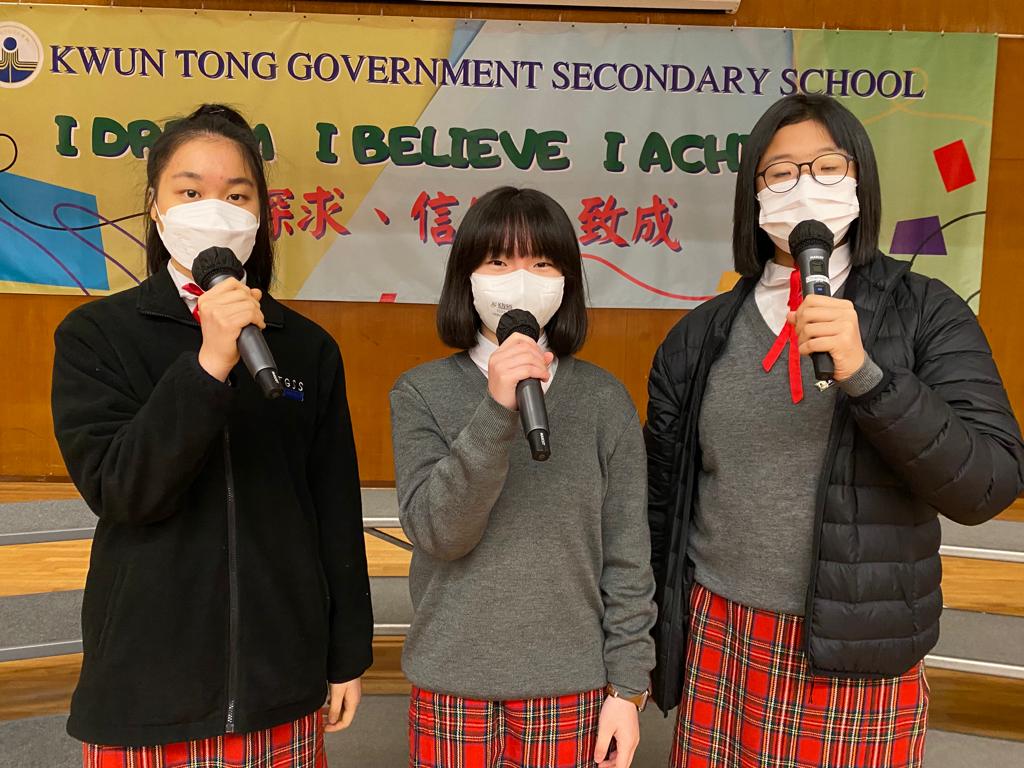 Public speaking is an important part of our club activities.
 
We do Public speaking training for 15 minutes at the start of every meeting!
Our fun games include craft work with English instructions
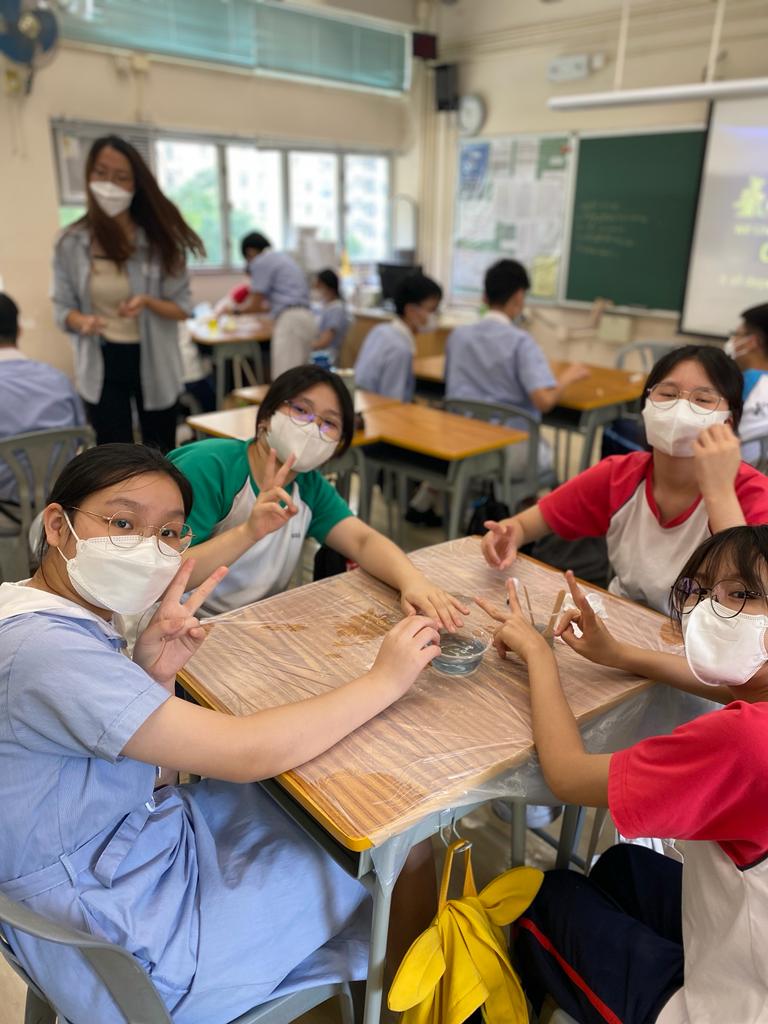 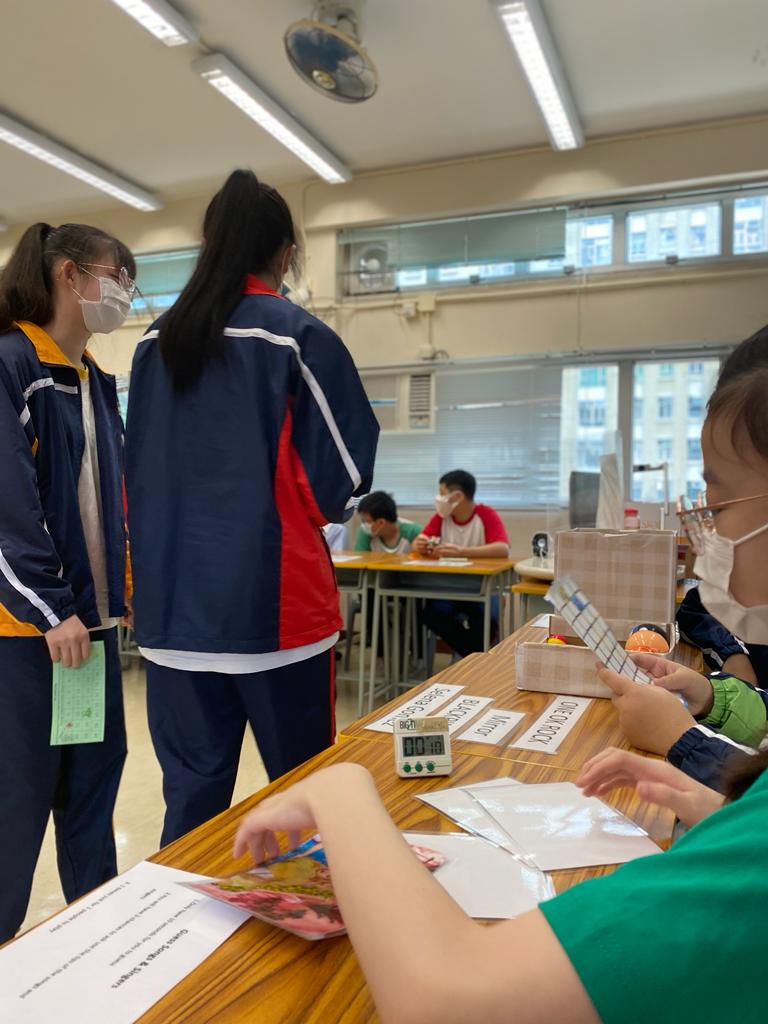 English board games are a fun way to learn how to follow rules in English
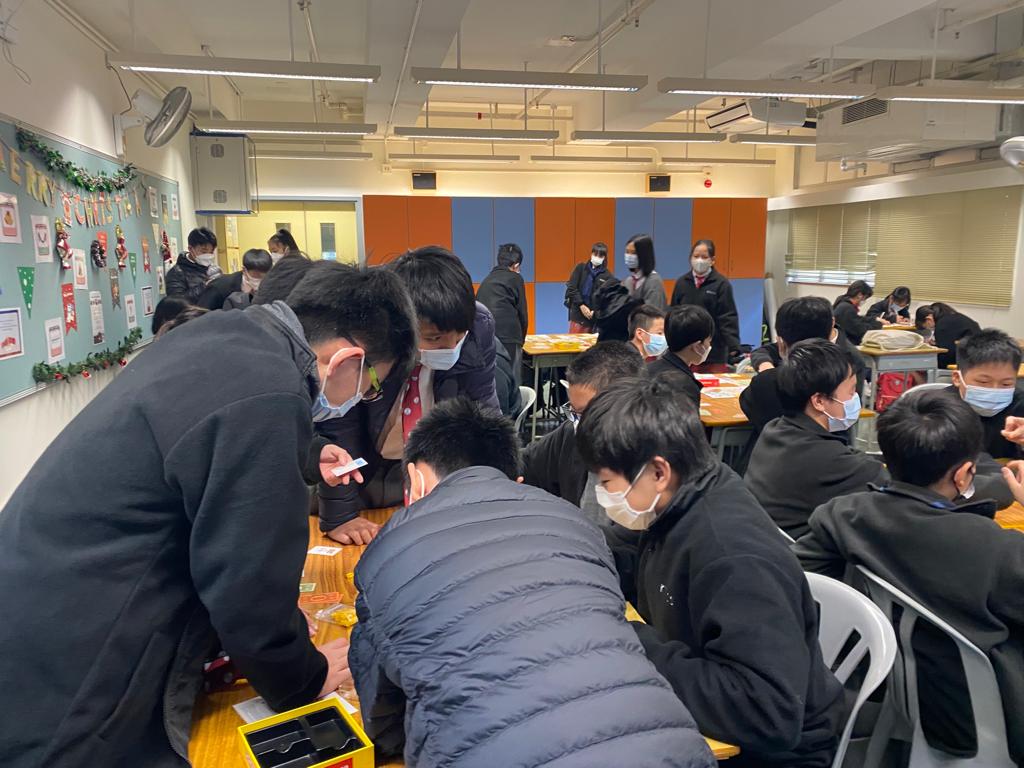 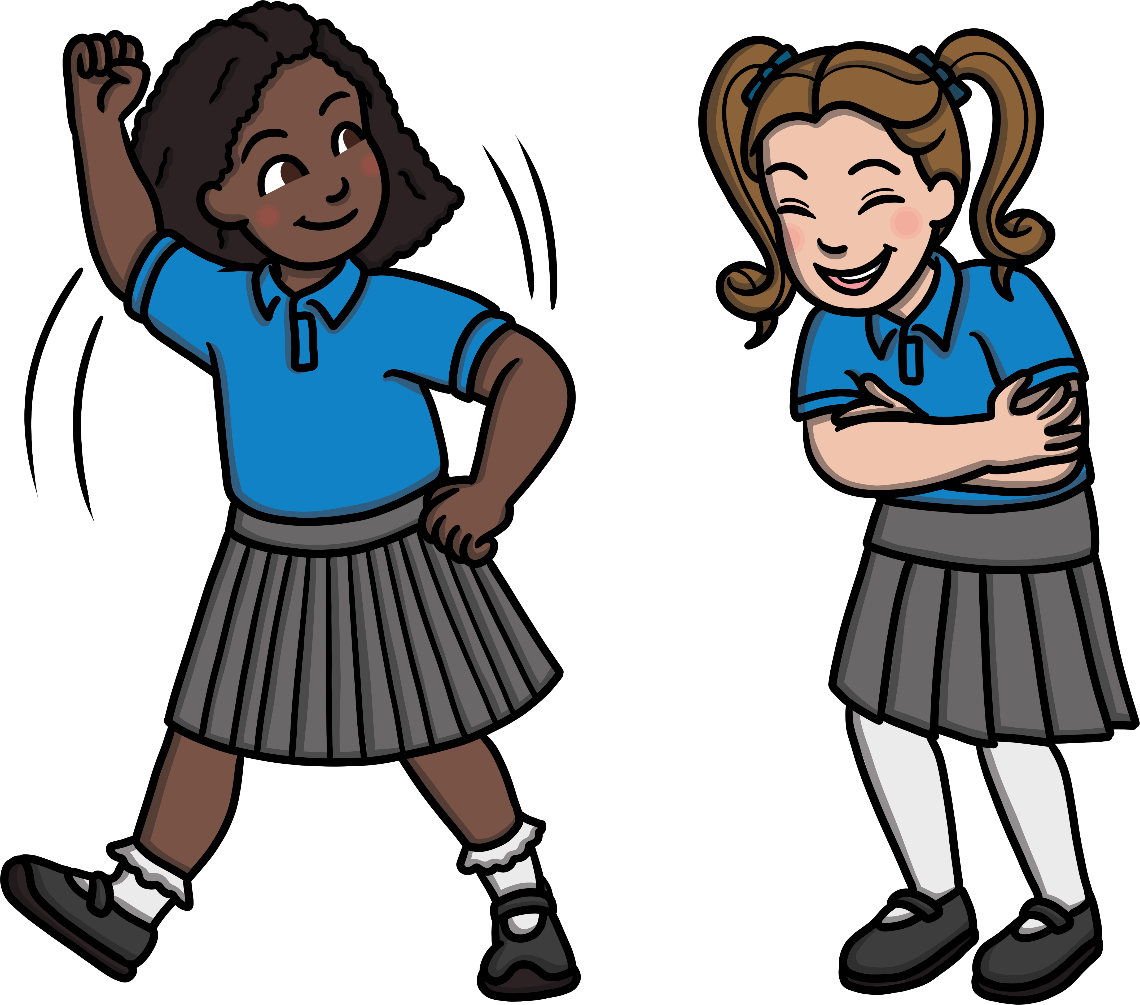 School will be so much fun with so many good activities to look forward to.